মাল্টিমিডিয়া ক্লাসে স্বাগতম
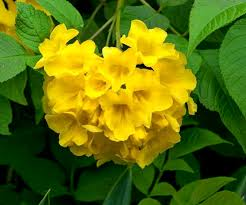 পরিচিতি
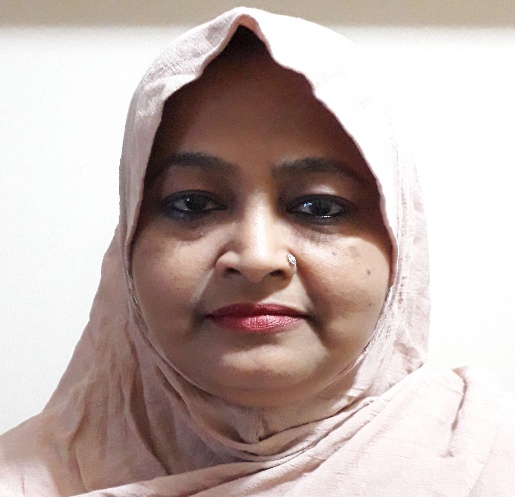 পাঠ
শিক্ষক
শাহনাজ আক্তার(এম.এ,এম.এড)
সিনিয়র শিক্ষক(বাংলা)
কোনাবাড়ী এম এ কুদ্দুছ উচ্চ বিদ্যালয়
গাজীপুর সদর,গাজীপুর।
বাংলা ভাষার ব্যাকরণ
চতুর্থ-অধ্যায়
শ্রেণি -নবম/দশম
মোট শিক্ষার্থী-৫০জন
সময়-৪৫মিনিট
নিচের ছবি দেখে বলতো, ছেলেটি কি করছে?
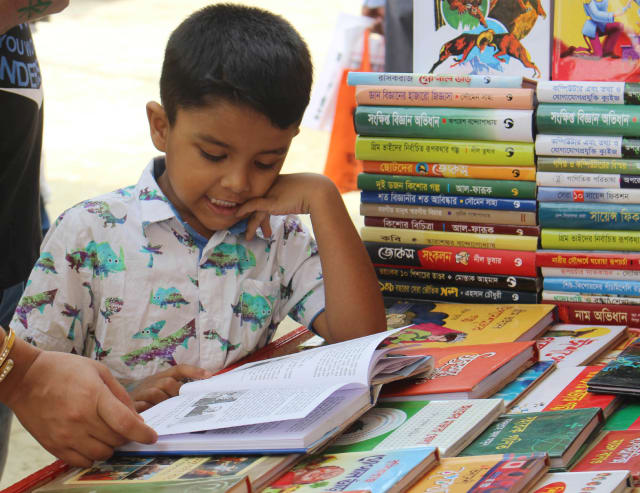 নিশ্চয় বলবে ‘পড়ছে’,তাহলে ‘পড়া’হলো একটি কাজ।আর ‘কাজ’করা কে বাংলা ব্যাকরণে কী বলে?
আমাদের আজকের পাঠ
ক্রিয়াপদ
শিখন ফল
এই পাঠ শেষে শিক্ষার্থীরা-

ক্রিয়াপদ কাকে বলে বলতে পারবে।
ক্রিয়াপদের গঠন বলতে পারবে।
প্রকারভেদ সহ প্রত্যেক প্রকারের উদাহরণ সহ সংগা বলতে পারবে।
আদর্শ পাঠ
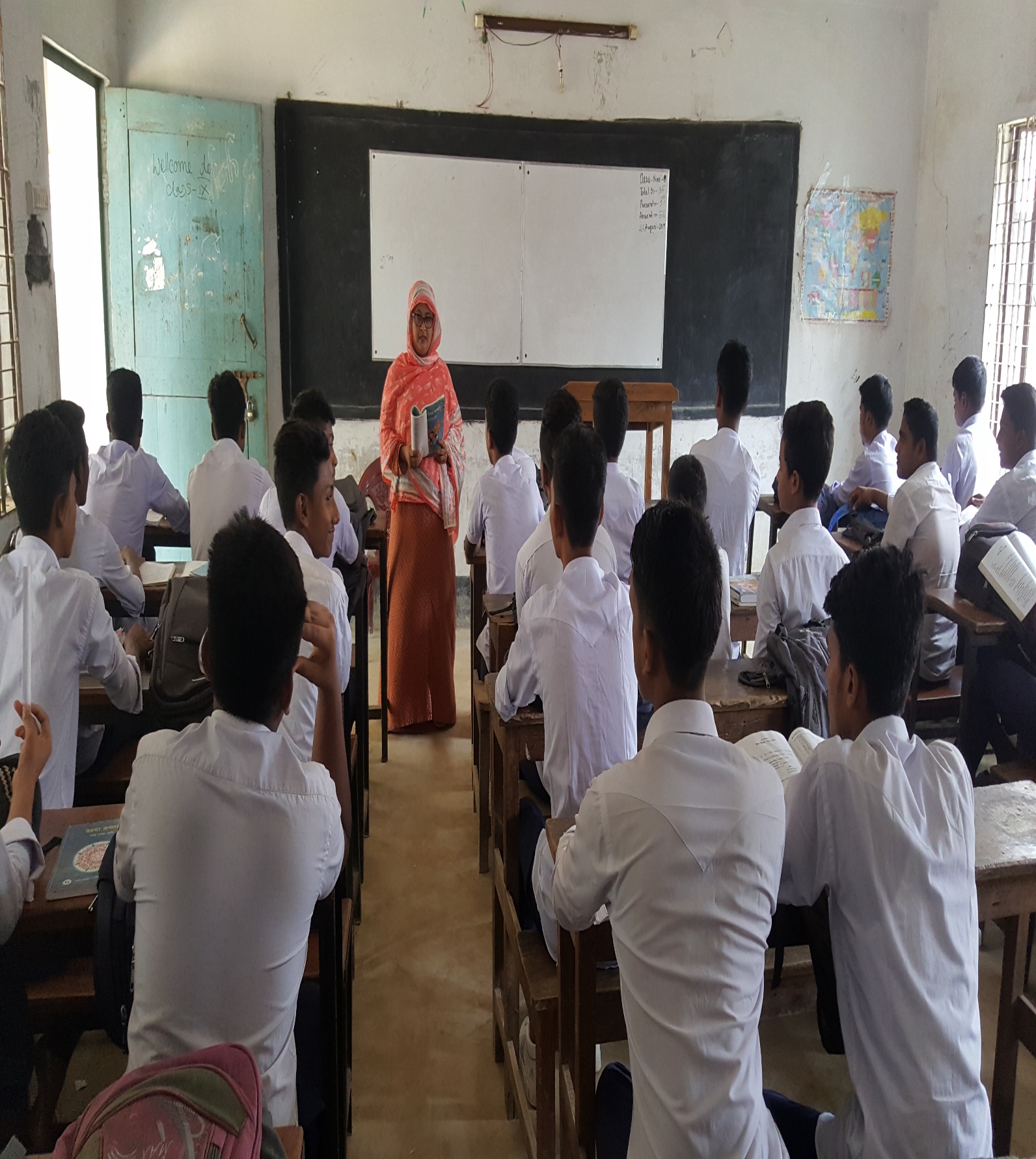 যে পদ দ্বারা কোন কার্য সম্পাদন করা বোঝায়,তাকে ক্রিয়াপদ বলে।
ক্রিয়াপদের গঠন:ক্রিয়ামূল বা ধাতুর
সঙ্গে পুরুষ অনুযায়ী কালসূচক ক্রিয়াবিভক্তি
যোগ করে ক্রিয়াপদ গঠন করতে হয়।
যেমন-
‘পড়ছে’-পড়্ ‘ধাতু’+ ‘ছে’ বিভক্তি।
আরেকটি হলো: অনুক্ত ক্রিয়াপদ।
অনুক্ত অর্থহলো না বলা।
যেমন:ইনি আমার ভাই=ইনি আমার ভাই(হন)
এখানে ‘হন’ধাতু উহ্য আছে।
নিরব পাঠ
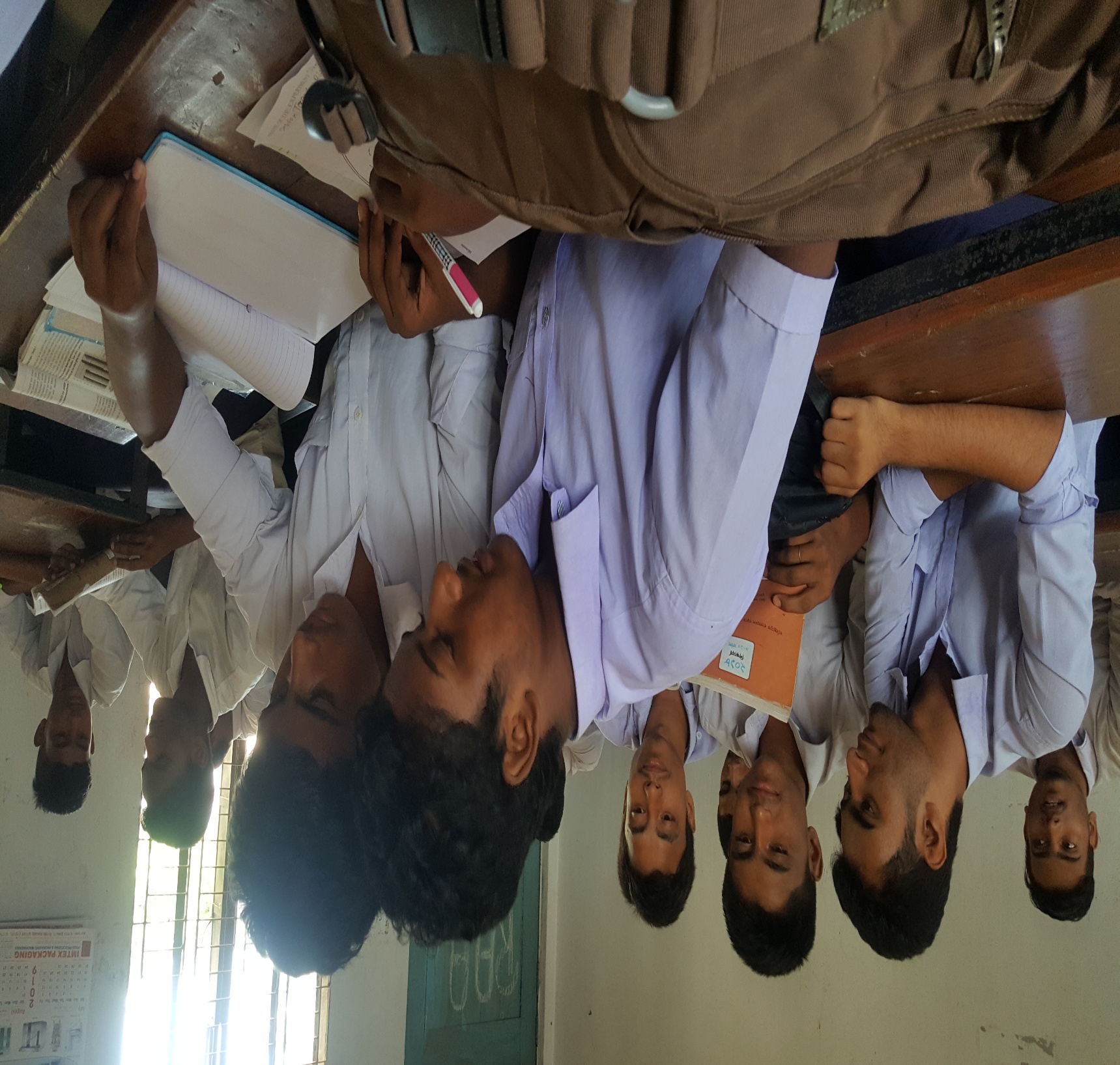 ১১২এবং১১৩পৃষ্ঠা পড় ও নিচের প্রশ্ন গুলোর উত্তর দাও।
একক কাজ
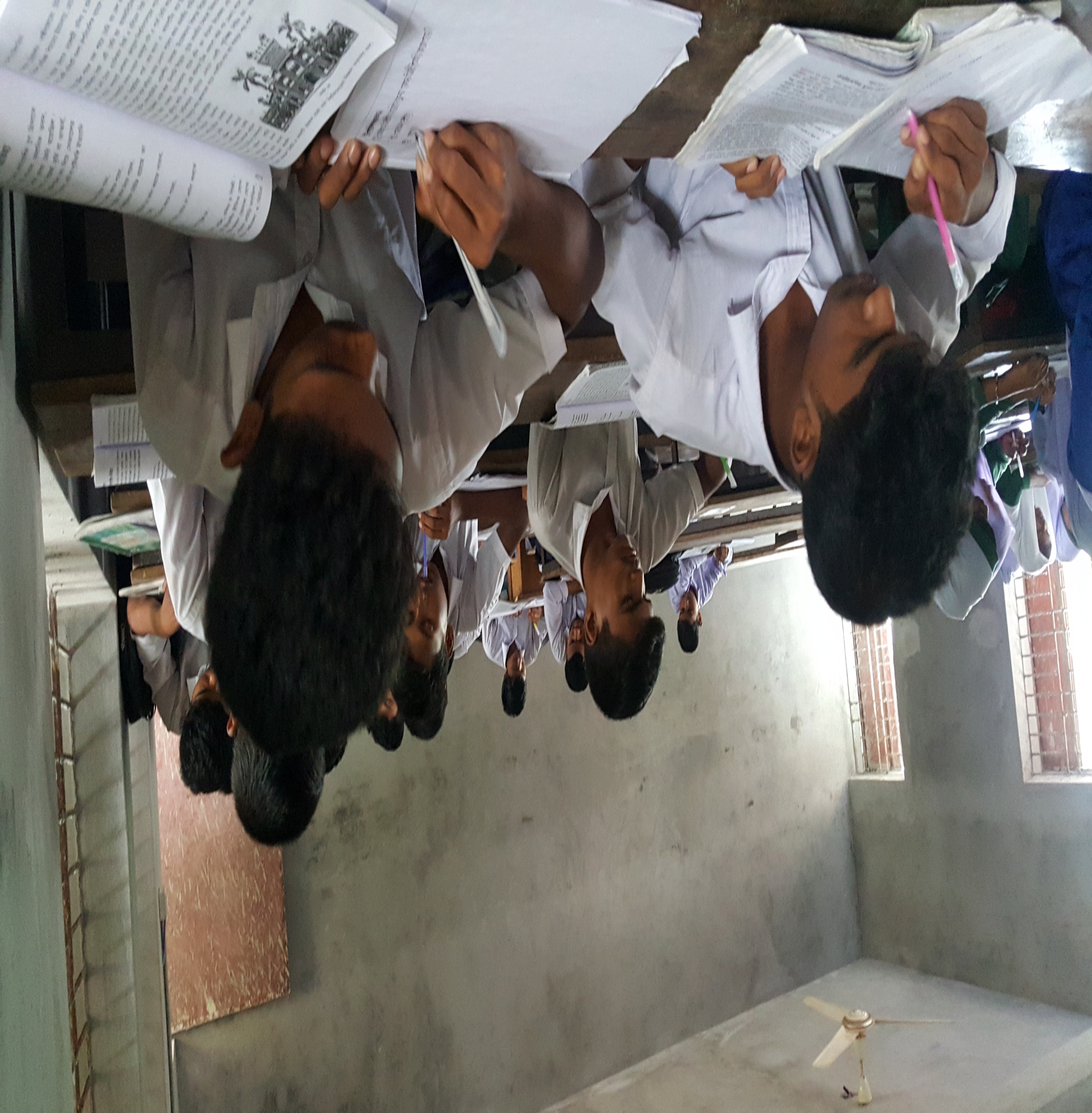 ০১)ক্রিয়াপদ কাকে বলে?

০২)অনুক্ত ক্রিয়াপদ কাকে বলে?

০৩)ক্রিয়াপদের গঠন লিখ?
ক্রিয়াপদের প্রকার জেনে নেই-
ভাব প্রকাশের দিক থেকে দুই প্রকার
সমাপিকা ক্রিয়া
অসমাপিকা ক্রিয়া
ছয় প্রকার ক্রিয়া দেখে নেই-
সমাপিকা ক্রিয়া
সমাপিকা ক্রিয়া:যে ক্রিয়াপদ দ্বারা বক্তার মনেরভাব সম্পূর্ন প্রকাশ পায় তাকে সমাপিকা ক্রিয়াপদ বলে।যেমন-
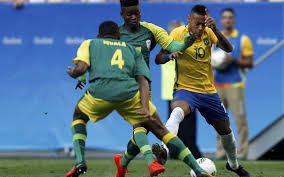 ছেলেরা খেলা করছে।

এখানে বাক্যে সম্পূর্ণ অর্থ প্রকাশ বুঝাচ্ছে।
অসমাপিকা ক্রিয়া
যে ক্রিয়াপদ দ্বারা বক্তার কথা শেষ হয় না,অসম্পূর্ণ থেকে যায়,তাকে অসমাপিকা ক্রিয়া বলে।
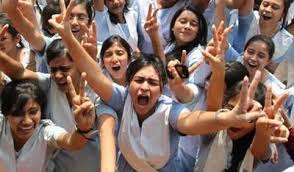 যেমন-
এস,এস সি পরীক্ষায় ভাল ফল হলে-------
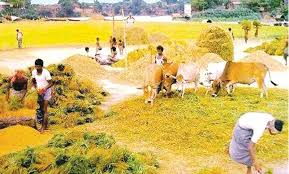 নতুন ধান ঘরে আসার পর-----------
উপরের দুটি বাক্যে বক্তার কথা শেষ হয়নি,মনে হয় আরো কিছু 
বলার বাকী আছে।সাধারনত ইয়া,ইলে,ইতে,এ, লে,তে বিভক্তিগুলো
অসমাপিকা ক্রিয়াপদে বসে।
সকর্মক ও অকর্মক ক্রিয়া
যে ক্রিয়ার কর্মপদ আছে,তাকে সকর্মক ক্রিয়া বলে।যেমন-বাবা আমাকে একটি কলম কিনে দিয়েছেন।প্রশ্ন:কী দিয়েছেন?        উত্তর:কলম(কর্মপদ)
দিয়েছেন’ক্রিয়াপদটির কর্ম পদ থাকায় এটি সকর্মক ক্রিয়া।
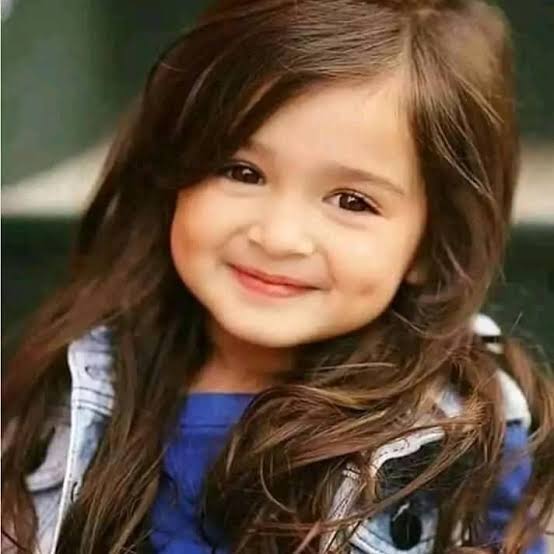 যে ক্রিয়ার কর্ম নেই,তাকে অকর্মক ক্রিয়া বলে।

যেমন-মেয়েটি হাসে। ‘কী হাসে’প্রশ্ন করলে কোন

উত্তর হয় না। কাজেই ‘হাসে’ক্রিয়াটি অকর্মক ক্রিয়া।
দ্বিকর্মক ও প্রযোজক ক্রিয়া
যে ক্রিয়ার দুটি কর্মপদ আছে,তাকে দ্বিকর্মক ক্রিয়া বলে।যেমন-
বাবা আমাকে একটি কলম কিনে দিয়েছেন।
এখানে-কলম(বস্তু)মূখ্যকর্ম আর, ‘আমাকে’ (ব্যক্তি)গৌণ কর্ম।
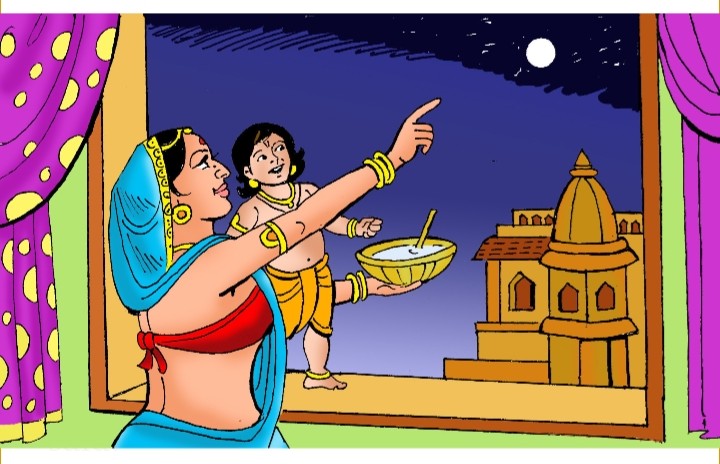 যে ক্রিয়া একজনের প্রযোজনায় অন্য জনের কর্তৃক অনুষ্ঠিত হয়,
সেই ক্রিয়াকে প্রযোজক ক্রিয়া বলে।যেমন-
মা শিশুকে চাঁদ দেখাচ্ছেন।এখানে-
প্রযোজক কর্তা-মা
প্রযোজ্য কর্তা-শিশুকে
প্রযোজক ক্রিয়া-চাঁদ দেখাচ্ছেন।
যৌগিক ক্রিয়া
একটি সমাপিকা ও একটি অসমাপিকা ক্রিয়া যদি একত্রে একটি বিশেষ অর্থ প্রকাশ করে,তবে তাকে যৌগিক ক্রিয়া বলে।
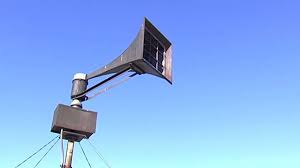 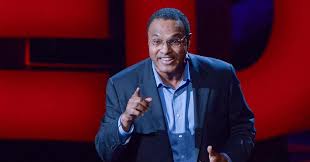 যেমন-
আকস্মিকতা : সাইরেন বেজে উঠল।
নিরন্তরতা : তিনি বলতে লাগলেন।
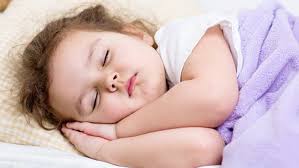 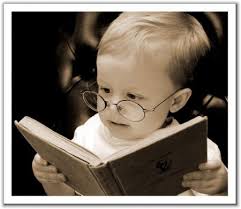 কার্যসমাপ্তি : ছেলেমেয়েরা শুয়ে পড়ল।
অভ্যস্ততা : শিক্ষায় মন সংস্কারমুক্ত হয়ে থাকে।
মিশ্র ক্রিয়া
বিশেষ্য,বিশেষণ ও ধ্বনাত্নক অব্যয়ের সঙ্গে কর্,হ্,দে,পা,যা,কাট্,গা,ছাড়,ধর্,মার্,প্রভৃতি ধাতুযোগে গঠিত ক্রিয়াপদ বিশেষ বিশেষ অর্থে মিশ্র ক্রিয়া গঠন করে।যেমন-
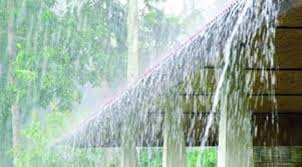 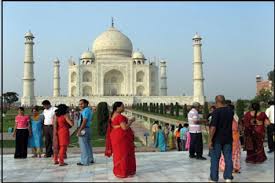 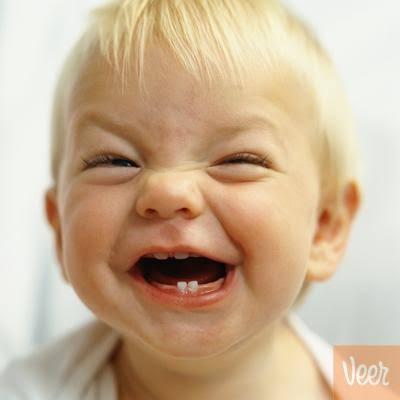 ধ্বনাত্নক : ঝম্ ঝম্ করে 
বৃষ্টি পড়ছে।
বিশেষণ : তোমাকে দেখে বিশেষ প্রীত হলাম।
বিশেষ্য : আমরা তাজমহল দর্শন করলাম।
দলীয় কাজ
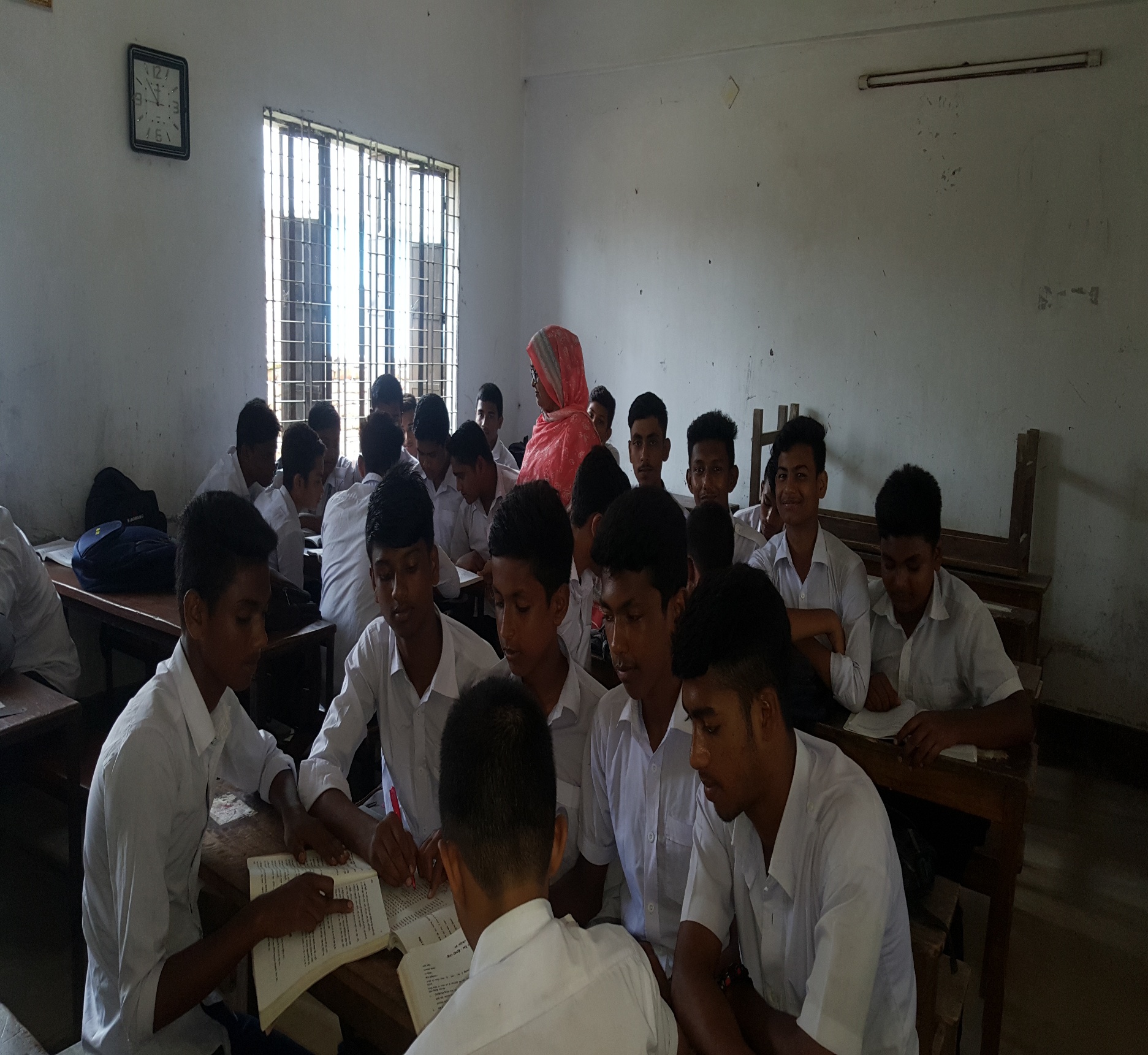 ক-দল : সকর্মক ও অকর্মক ক্রিয়া কাকে বলে,দুইটি করে উদাহরণ লিখ।

খ-দল : দ্বিকর্মক ও প্রযোজক ক্রিয়া কাকে বলে,দুইটি করে উদাহরণ লিখ।

গ-দল : যৌগিক ও মিশ্র ক্রিয়া কাকে বলে,দুইটি করে উদাহরণ লিখ।
ক্রিয়ার ভাব
যে অবস্থার দ্বারা ক্রিয়া ঘটার ধরন বা রীতি প্রকাশ পায়,তাকে ক্রিয়ার ভাব বা প্রকার বলে।
ভাবের প্রকার হলো-
নির্দেশক ভাব
সাধারণ ঘটনা নির্দেশ করলে বা কিছু জিজ্ঞাসা করলে ক্রিয়াপদের নির্দেশক ভাব হয়।
যথা-
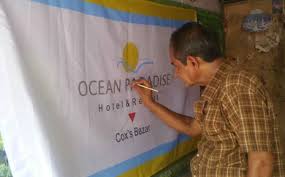 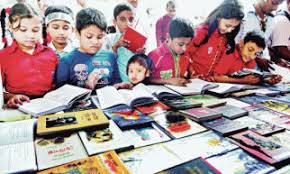 তারা বই পড়ে।
ক)সাধারণ নির্দেশক:
তিনি কি লিখছেন?
খ)প্রশ্ন জিজ্ঞাসায়:
অনুজ্ঞা ভাব
আদেশ,নিষেধ,উপদেশ,অনুরোধ,আশীর্বাদ ইত্যাদি হলে ক্রিয়াপদের অনুজ্ঞা ভাব হয়।যেমন-
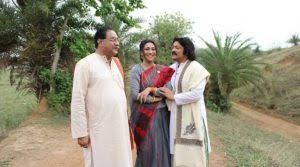 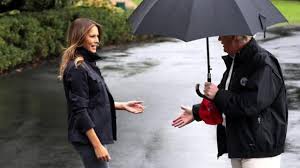 বর্তমান কালে: ছাতাটা দিন তো ভাই।
ভবিষৎ কালে :আপনারা আসবেন।
সাপেক্ষ ভাব
একটি ক্রিয়ার সংঘটন অন্য একটি ক্রিয়ার ওপর নির্ভর করলে,নির্ভরশীল ক্রিয়াকে সাপেক্ষ
ভাবের ক্রিয়া বলা হয়
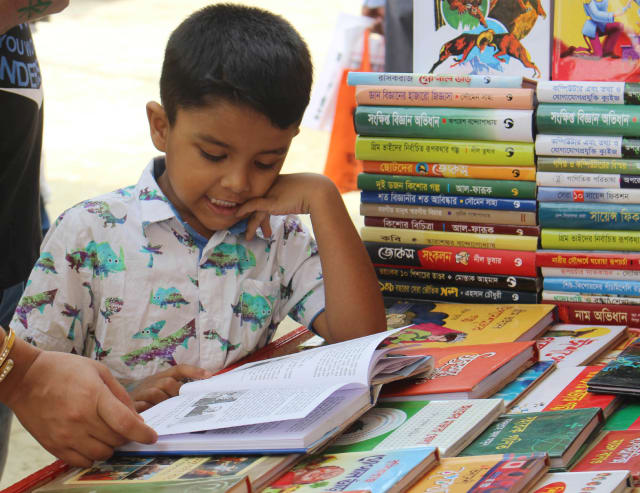 ভালো করে পড়লে সফল হবে।
মূল্যায়ন
০১| ভাব প্রকাশের দিক থেকে ক্রিয়াপদ কত প্রকার?

ক) দুই প্রকার                খ) তিন প্রকার
গ) চার প্রকার                 ঘ) পাঁচ প্রকার
 
০২| প্রযোজক ক্রিয়ার উদাহরণ কোনটি?

ক) মাথা ঝিম ঝিম করছে।         খ) তোমার পরিশ্রমের ফল ফলেছে।
গ) মা শিশুটিকে খাওয়াচ্ছেন।         ঘ) শিশুটি কাঁদে।

০৩| কোন বাক্যে অসমাপিকা ক্রিয়া আছে?

ক) এ নদীতে প্রচুর মাছ আছে।        খ) আমরা হাত-মুখ ধুয়ে—
গ) রূপকথার গল্প শোন।             ঘ) তুমি কোথায় যাচ্ছ?
বাড়ির কাজ
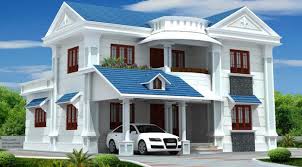 প্রত্যেক প্রকার ক্রিয়াপদের দুটি করে উদাহরণ লিখে আনবে।
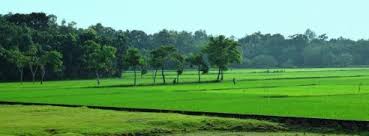 ভলো থেকো সবাই
ধন্যবাদ